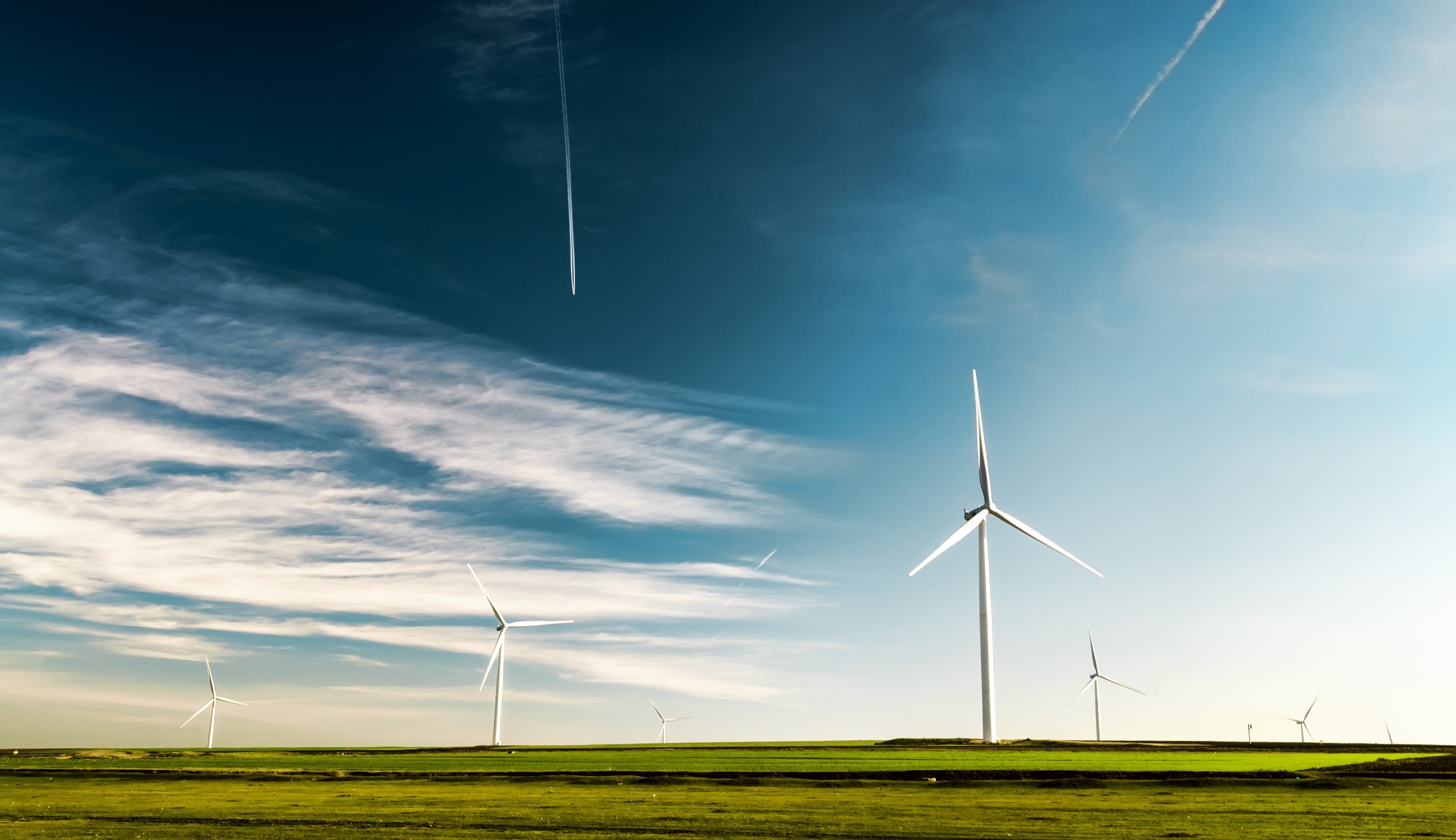 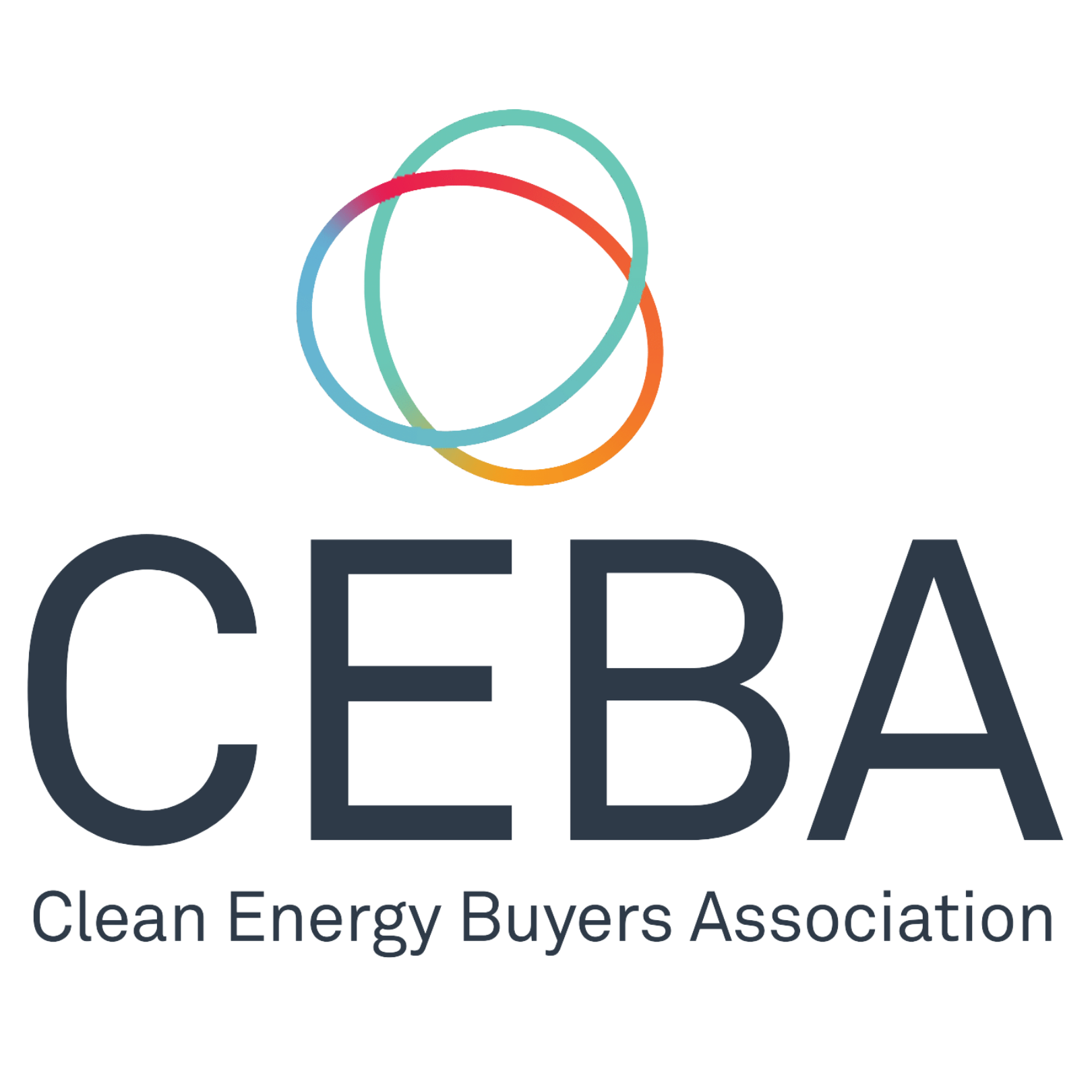 The Corporate Colocation and Cloud Buyers’ Principles
July 2021
Contents
Contents
Key Talking Points 
The Corporate Colocation and Cloud Buyers’ Principles Overview Slide
The Business Case 
Putting the Principles Into Practice
Future of Internet Power Overview Slide
2
The Principles | Key Talking Points
The Corporate Colocation and Cloud Buyers’ Principles outline six criteria that companies using colo or cloud services would like to see their service providers meet, such as providing data on customer energy consumption, procuring renewable energy to power data center operations, and supporting renewable energy advocacy efforts. 
This signatory campaign was launched in late 2016 and currently has 25 signatories and supporters
Customers of colo data centers and cloud services can become signatories, thereby demonstrating their company’s support for the six Principles. 
Cloud and colo providers can become supporters of this effort and work with their customers to put the Principles into practice.
Service providers in supporting industries can become supporters of this effort and work with their customers to put the Principles into practice.
The Principles are concise, directional statements that are non-­binding and intended to encourage colo and cloud customers to engage with providers about options for efficiency and renewables solutions. The Principles can also be used as a criteria checklist when companies are siting new colo or cloud service providers and locations. 
By supporting the Principles and giving preference to providers that meet the criteria, companies will help accelerate the demand for renewable energy and reduce GHG emissions.
The Corporate Colocation and Cloud Buyers’ Principles
As customers of colocation and cloud services, we agree that the following principles, if followed by colocation and cloud service providers, will help us meet our sustainability goals. We will give preference to providers who do the following:
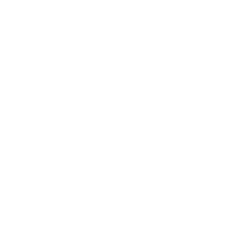 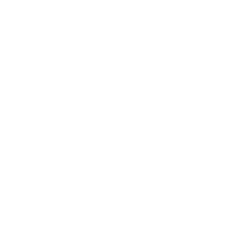 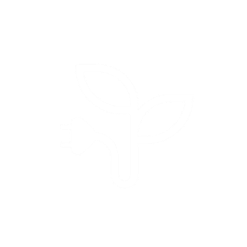 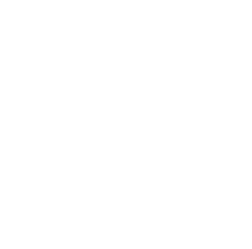 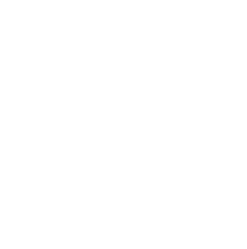 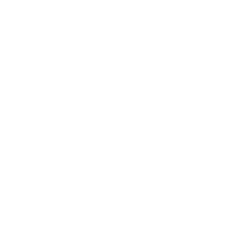 Options
Incentives
Advocacy
Data
Collaboration
Disclosure
Publicly disclose total global corporate greenhouse gas footprint, physical energy sources, and allocated energy sources by geographic region.
Engage in policy advocacy efforts that support the use of renewable energy and grid decarbonization.
Provide options for cost-competitive services powered by renewable resources that reduce emissions beyond business as usual.
Deliver regular data on the customer’s direct and indirect energy consumption, water consumption, greenhouse gas emissions, and other environmental data..
Provide options for customer collaboration on efficiency and renewable energy enhancements.
Align the partnership between customer and service provider so both parties have an incentive to reduce greenhouse gas emissions.
The Principles | Business Case
The six criteria will significantly help companies that use colocation data centers and cloud services meet their own corporate environmental sustainability goals.
Signing onto the Principles demonstrates a company’s support for maximizing renewable energy solutions at data centers.  
The resources provided to signatories help companies to engage with their providers and the Principles can be used as a criteria checklist when companies are siting new data center providers and locations, or engaging with new cloud service providers.
From Principles to Practice: Options
Principle 1: Options
Provide options for cost-competitive services powered by renewable resources that reduce emissions beyond business as usual.
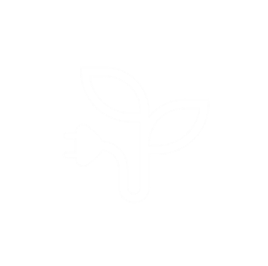 What does this look like in practice?
Purchase bundled Renewable Energy Certificates (RECs) and retire them in the customer’s name.
Provide direct access to on-site and/or local renewable energy sources.
Procure off-site renewable energy that drives impact, e.g., matching electricity use with renewable energy procurement on a 24/7 basis.
Provide documentation that enables customer to make claims against renewable energy that provider procures to cover customer’s load, e.g., verified/audited letter of attestation.
From Principles to Practice: Data
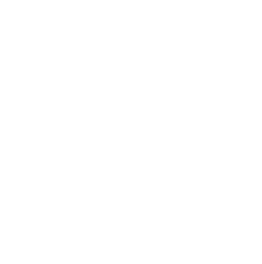 What does this look like in practice?
Provide per facility serving client: energy consumption (kWh) associated with client, emissions associated with client and calculation methodology, % of client’s energy consumption that is renewable, power usage effectiveness or equivalent, grid region, region(s) where purchased renewable energy is generated and facilities to which energy is allocated, renewable energy procurement mechanisms, other environmental data (water, waste, embedded carbon content, etc.).
Confirm in contract how energy data is categorized by each entity with regard to greenhouse gas emission Scopes (Scopes 1, 2, 3).
Principle 2: Data
Deliver regular data on the customer’s direct and indirect energy consumption, water consumption, greenhouse gas emissions, and other environmental data.
From Principles to Practice: Incentives
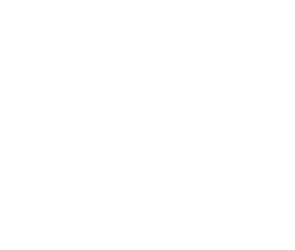 What does this look like in practice?
Structure billing such that tenants pay for energy use and therefore see reduced costs from energy efficiency.
Provide transparency around low-carbon or 100% renewable regions and customer incentives for moving compute load to those regions.
Set joint goals in contract to meet certain renewable energy and efficiency requirements (e.g., PUE, % clean energy).
Principle 3: Incentives
Align the partnership between customer and service provider so both parties have an incentive to reduce greenhouse gas emissions.
From Principles to Practice: Collaboration
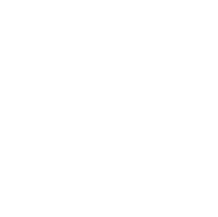 What does this look like in practice?
Provide opportunities for customers to collaborate with each other on energy data management, energy efficiency, or renewable energy procurement.
Collaborate with multiple customers to explore and execute multi-party aggregated renewable energy deals, advocacy with local utilities or regulators.
Principle 4: Collaboration
Provide options for colo customer collaboration on efficiency and renewable energy enhancements.
From Principles to Practice: Disclosure
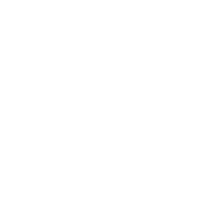 What does this look like in practice?
Publicly report total global corporate greenhouse gas footprint, physical energy sources, and allocated energy sources that are procured from and allocated to different grid regions, by geographic region. Report through regular reporting mechanisms, such as CDP or an annual environmental report.
Principle 5: Disclosure
Publicly disclose total global corporate greenhouse gas footprint, physical energy sources, and allocated energy sources by geographic region.
From Principles to Practice: Advocacy
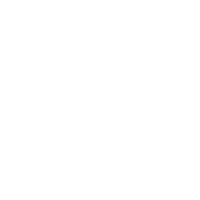 What does this look like in practice?
Publicly advocate for pro-renewable energy policies at the local, state and federal level.
Tie availability of renewable energy to data center citing or other investment opportunities.
Principle 6: Advocacy
Engage in policy advocacy efforts that support the use of renewable energy and grid decarbonization.
Future of Internet Power (FoIP)
Why Join?

Learn   
Leverage REBA tools and resources to procure renewable energy. 

Innovate   
Partner on solutions for procurement challenges in data centers. 

Connect 
Collaborate with peers for exclusive insights, best practices, and lessons learned. 

Amplify 
Raise awareness of efforts to decarbonize data centers and the public cloud.
Who We Are
Future of Internet Power is a key coalition of 19 data service providers and customers identifying barriers to and developing solutions for energy management and renewable energy procurement by colocation data center facilities (colos) and outsourced cloud infrastructure (cloud) service providers.
What We Do
FoIP brings together colo and cloud customers, service providers, and industry stakeholders to address challenges to renewable energy procurement and energy management through innovative solutions and collaboration.
Learn more at cebuyers.org